When the rubber hits the road!!
By: Ofelia Espinoza
Chesapeake Conference
[Speaker Notes: NOTE: Want a different image on this slide? Select the picture and delete it. Now click the Pictures icon in the placeholder to insert your own image.]
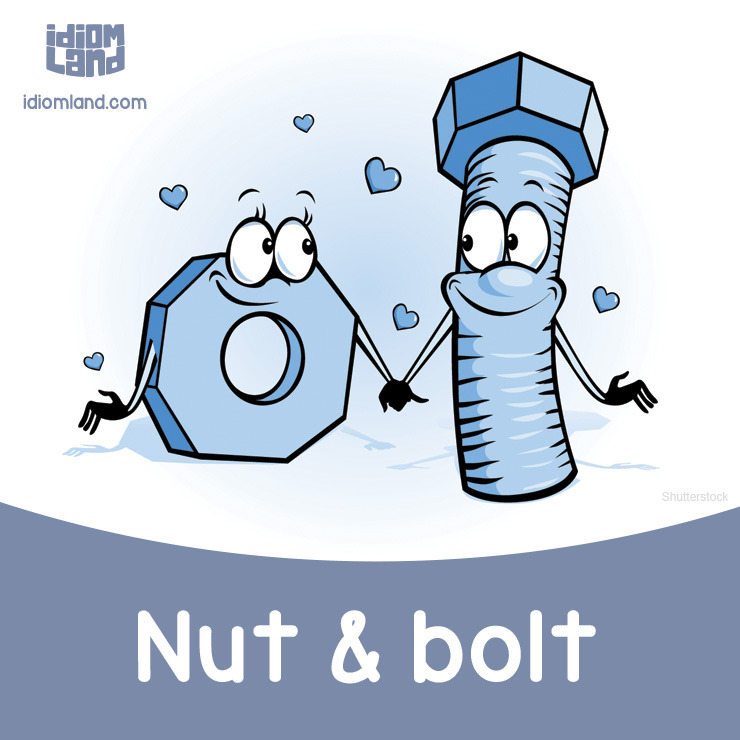 The Nuts and Bolts of Youth Ministry
What components are needed?
What forms the foundation?
Which elements are seen and unseen, at least to most people?

The "big picture" for youth ministry combines God and young people and the church as a whole.
The Big Picture
Our overall goal, philosophy, and programs provided the BIG picture of our youth ministry.
If we start with a program, we ask the question "WHY?" And our philosophy should answer that question.  Keep asking "WHY?" When it comes to one's philosophy and the goal should answer that question.
If we start with the goal on the right side of the diagram and move towards the left, we ask "HOW?" And the philosophy should provide our answer.  Keep asking "HOW?" As you move to the left from the philosophy and the program should answer that question.
WHY?                                         WHY? 


Programs
Sabbath School
Friday Evening Vespers
Saturday Night Social
Service Activities 
Prayer Experiences  HOW?                                                                         HOW?
Phylosophy
"Fostering Relationships
That Build
Responsible
Servant
Leaders"
Goal
Christlikeness
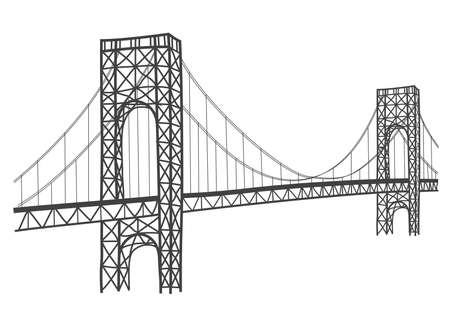 Creating, Shaping and adjusting the various programs you choose for your youth ministry.
Questions to Consider

Who Cares?   
Your target group of " young people" need to care, or you need to do something that touches what matters to them so they would care.
Why are we doing this?
This question needs to be asked and answered for every program.
How does this serve our target group?

The Program exists for the people; the people don't exist for the program.  You need both, but the program is the servant to the people.  People are what really count.  The program only counts because of its impact on people.
Creating, Shaping and adjusting the various programs you choose for your youth ministry.
Is your youth ministry separate or integrated into your church?
Keep it integrated into the body(the entire church)
It is a separate youth ministry for some programs but also youth as part of the overall church ministry for other programs.
Is your youth ministry simply a miniature version of adult things?
Shape your program to reach your target group rather than just mimicking what already in in place for adults.
What are the points of tension between youth and adults?
Adults often want young people to be responsible but refuse to give them freedom.
Young people often want freedom but fail to be responsible.
The Youth Ministry Interfaces with the rest of the Church.
UNDERSTANDING YOUR PASTOR
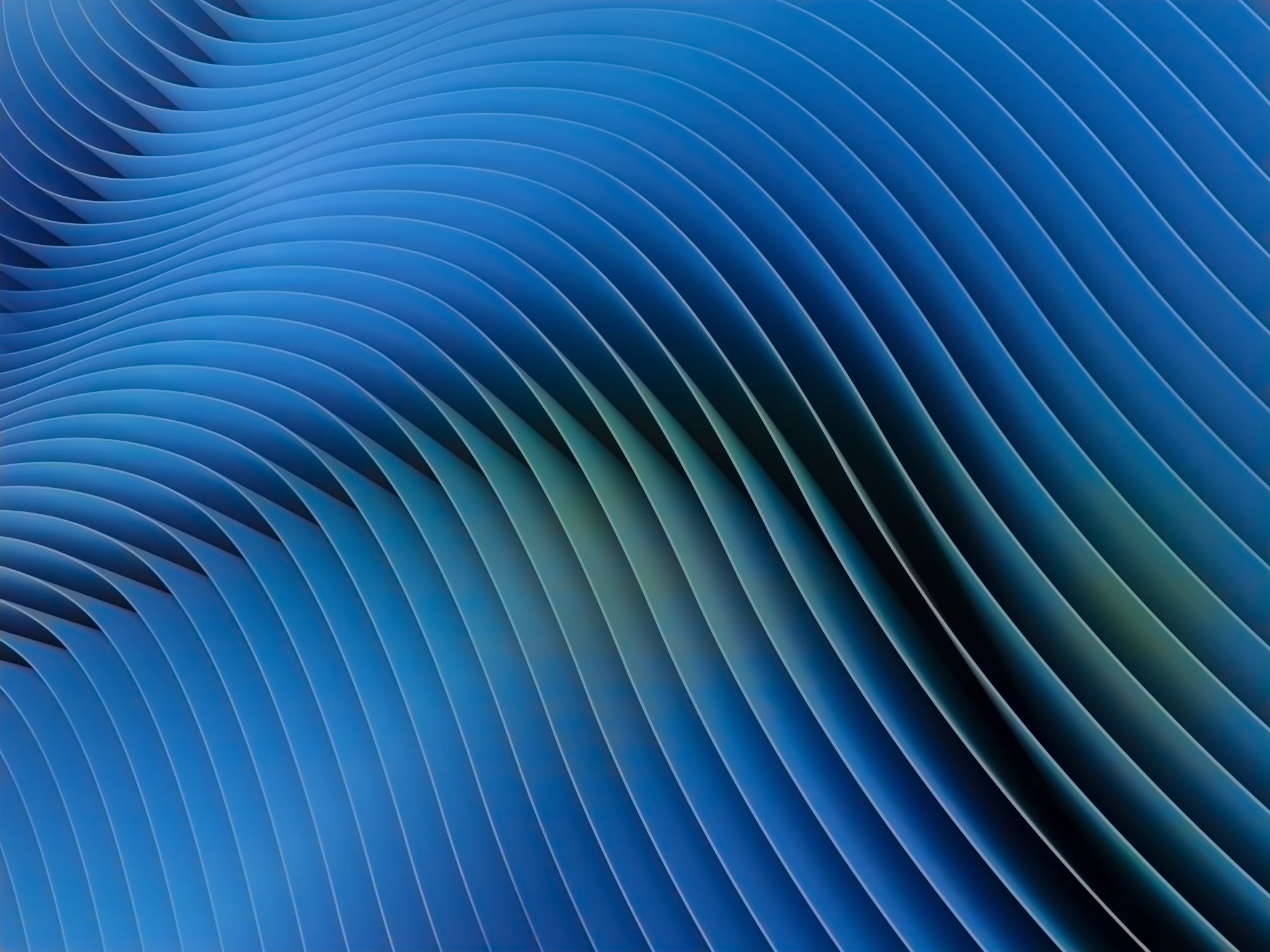 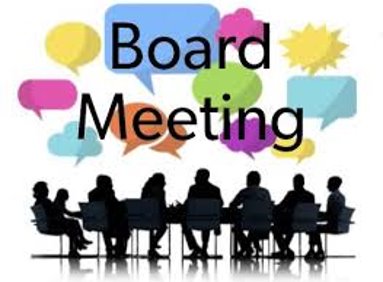 Who serves on the board as the voice for the young people?
The Church Manual specifically includes the youth leader as a member of the church board.

Does your church board:
Initiate Ministry?
Rubber-stamp the ideas others bring to it? 
Stop Ministries?

What can you do AND what will you do?
CalendarLook at an existing church calendar for one year.You might have to check with a few people to gather the information but take a look at what your church activities and ministries are over the period of a year. Make  a master calendar and write in what happens.
Key Elements for a CalendarAs you create a new calendar for the coming year, don't just put activities or ministries or programs on the calendar.  Ask yourself some key questions first.-How do the Programs relate to your philosophy and goals?-Why would people participate?-Who will lead the programs, so they become reality?-How? When? and Where are leaders trained?-What funding is needed and how will it be obtained?
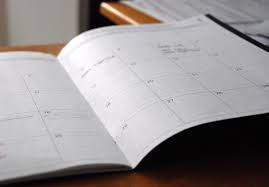 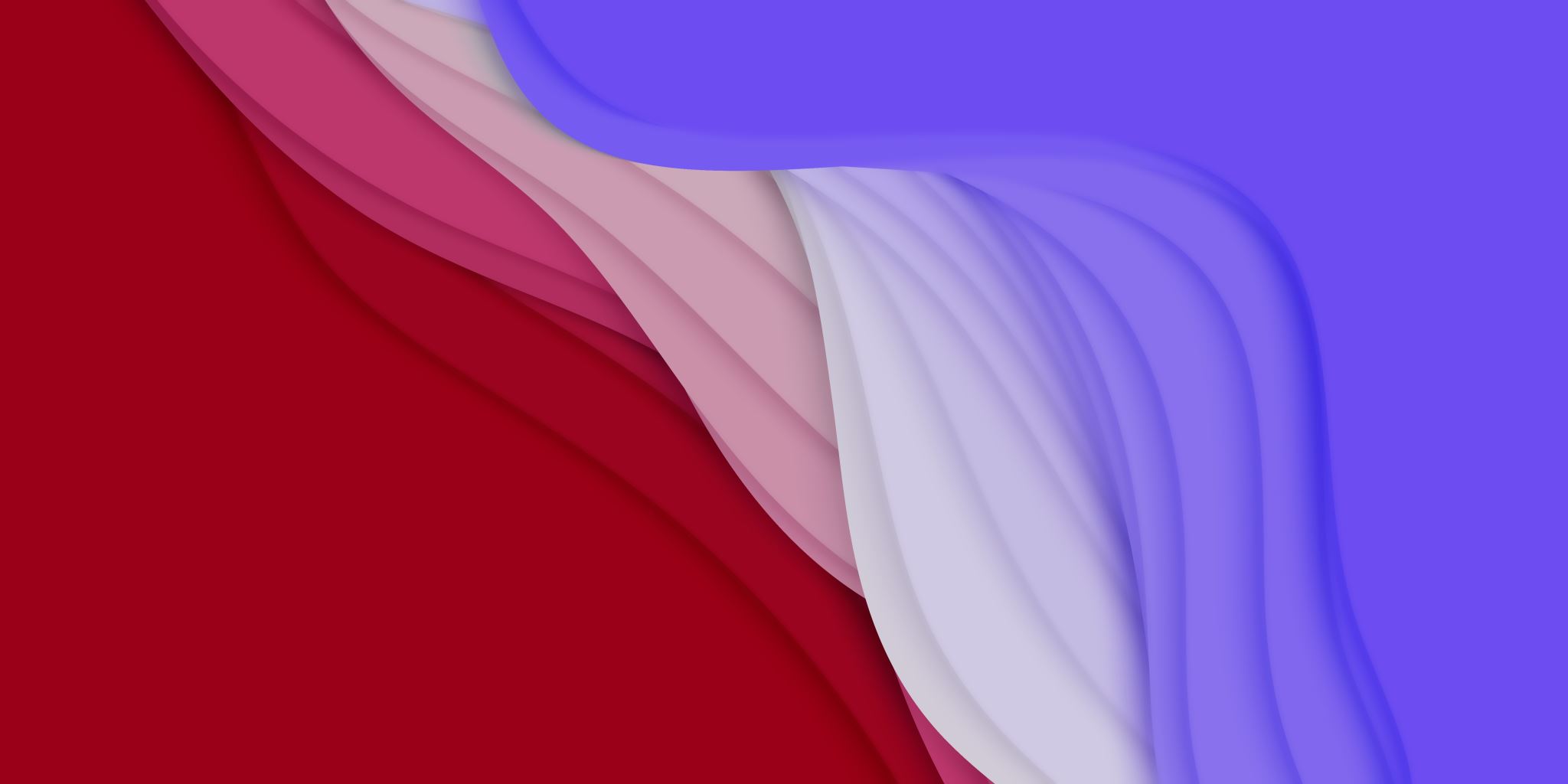 Programs to place on a Calendar
As you think about what programs to put on your church calendar, consider the following in relation to their frequency during the year.
Weekly-church service, but also other weekly gatherings or services.
Monthly-Special youth church service once a month, monthly meetings
Quarterly-larger gatherings or events (a big concert, retreat, multi-church gathering, youth ministry training event, teen preaching worship service, and youth rally.)
Yearly- A church leaders retreat, a mission trip

Consider Holidays and vacation periods
More church programs or less during these times?
Themes
Maximize this flow with anticipated changes
Cycle
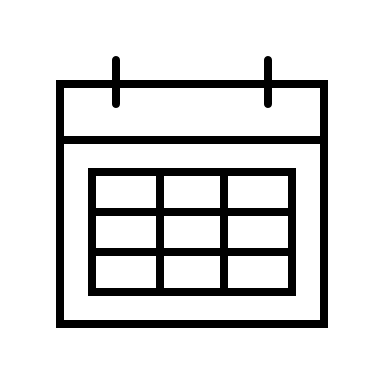 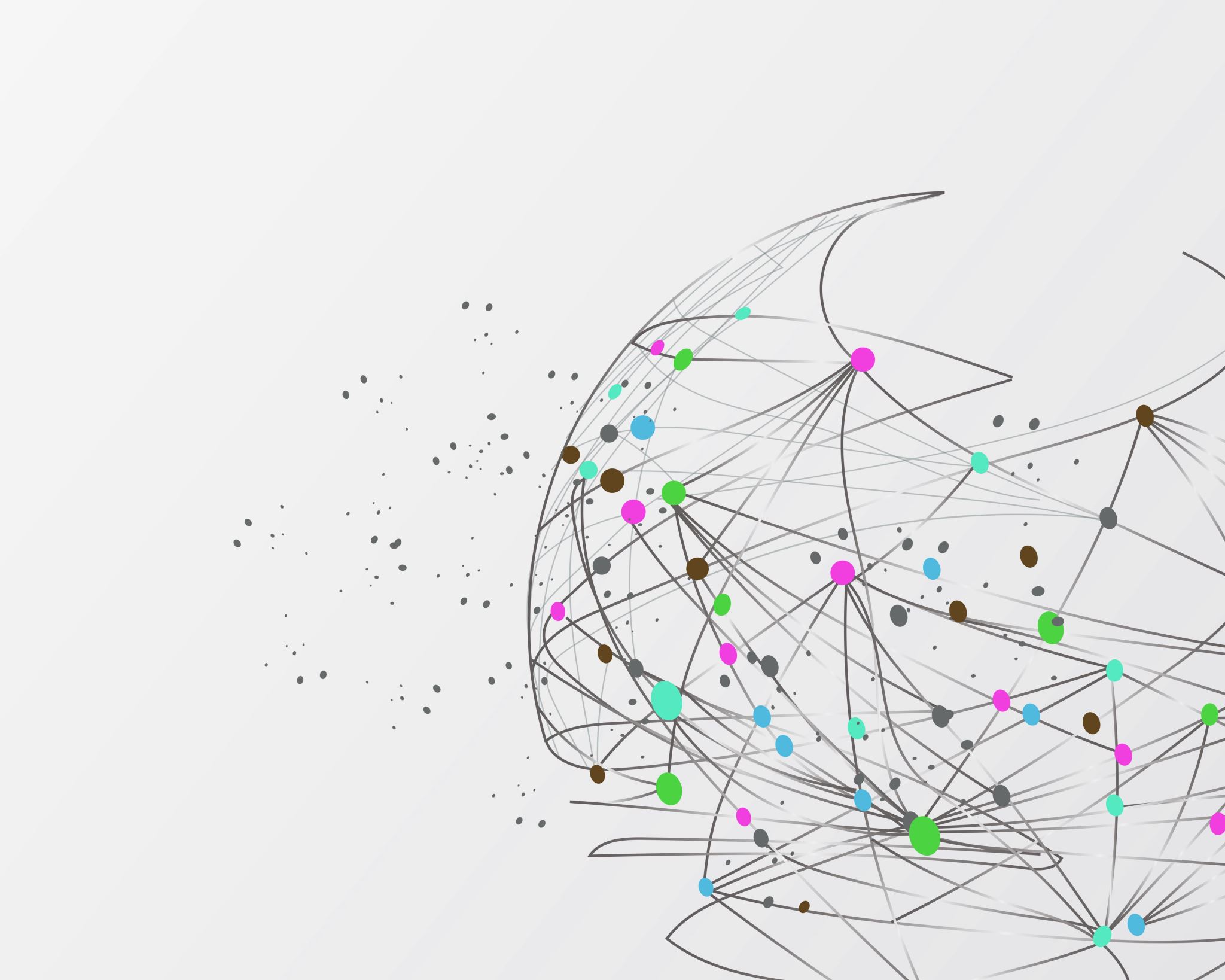 Scheduling
Calendar - Some figure that as long as a program gets put on some calendar, nothing more needs to be done.  While that's one step, it probably shouldn't be the first one, or the last one either.

Target Group - Consider your target group.

Work Together - Coordinate your calendar with individuals, families, land groups that target the same group you do.
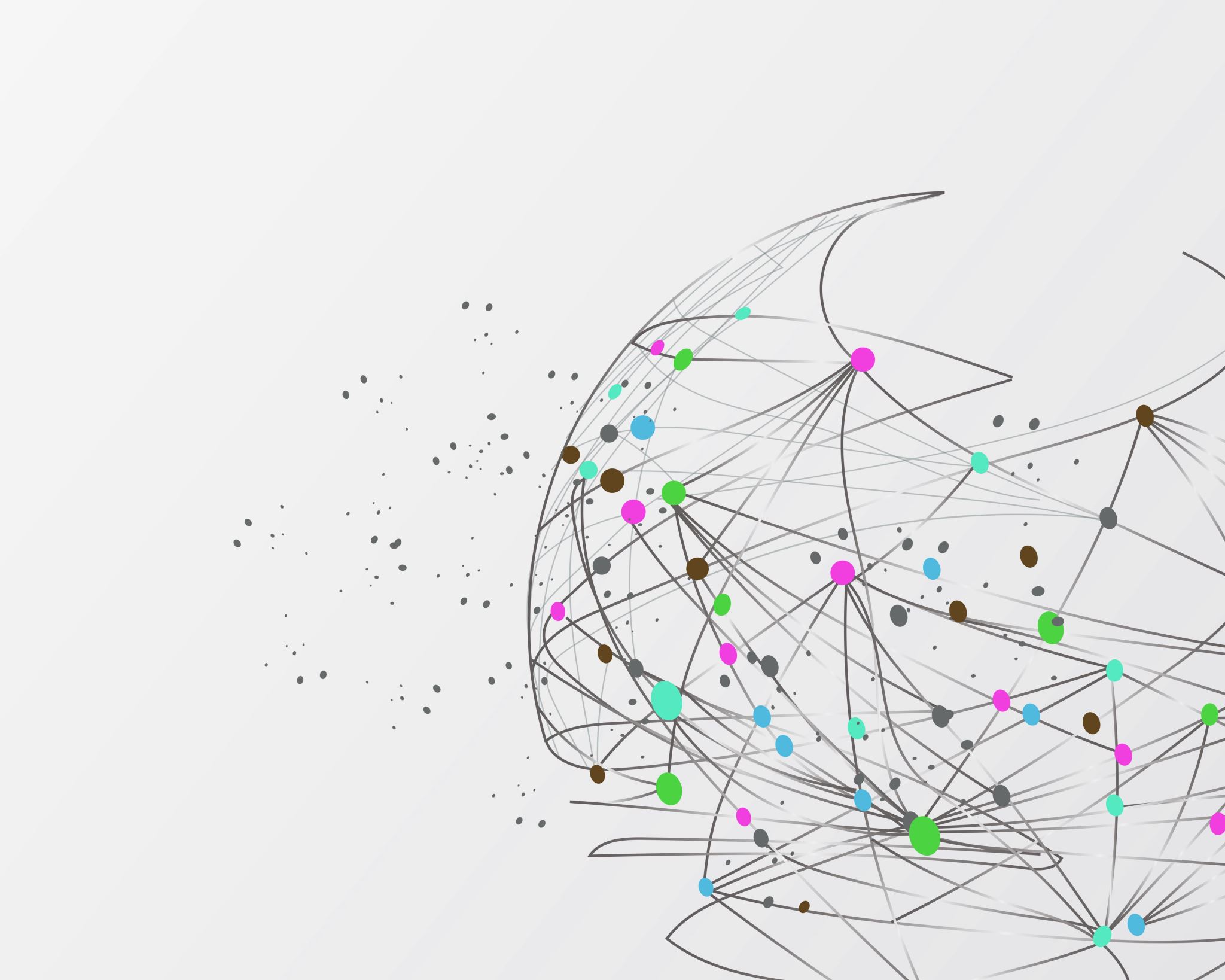 Scheduling
Frame it- Provide boundaries for individual events as well as a series of gatherings.

Let'em Know -Communicate the schedule to you target group: parents, teachers, coaches, music instructors, siblings, and youth leaders, in addition to the young people themselves.
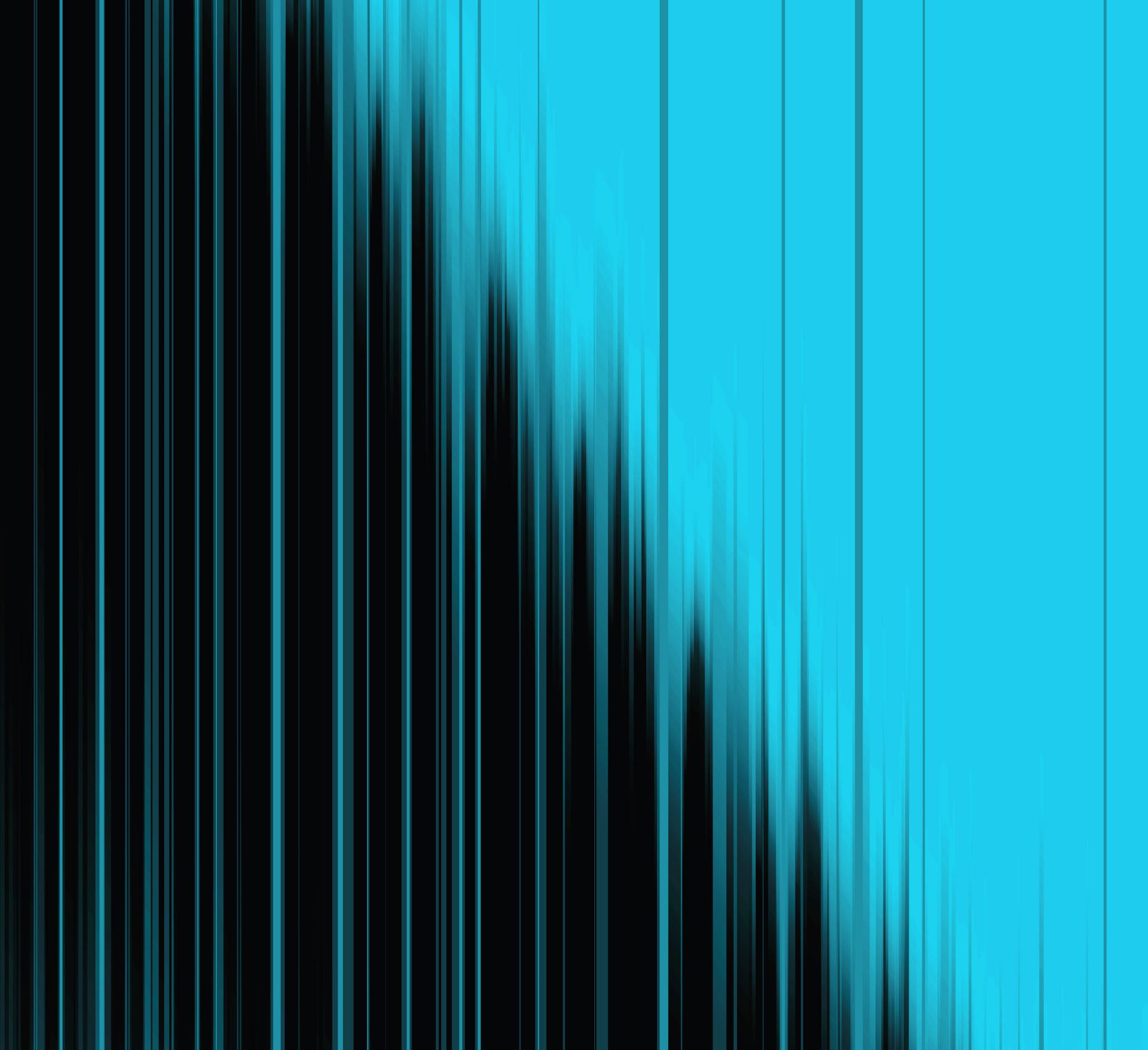 PLANNING
From Theory to Practice: Voting something or putting it on the calendar doesn't guarantee it will happen with the intended results.  A person or group needs to develop a plan to implement an idea.

Who Does What?
Who Leads?
Who Follows?
Who Works?
Who decides?
Who Funds?
Who Communicates?
Who Initiates?

Following a Flow: Early in the creation of a plan, the purpose and desired outcome must be identified and clearly communicated.  It should also serve as a checkpoint throughout the planning.
With a clear goal in mind, create steps that will lead to the goal.
Consider the time, resources, and possibilities.
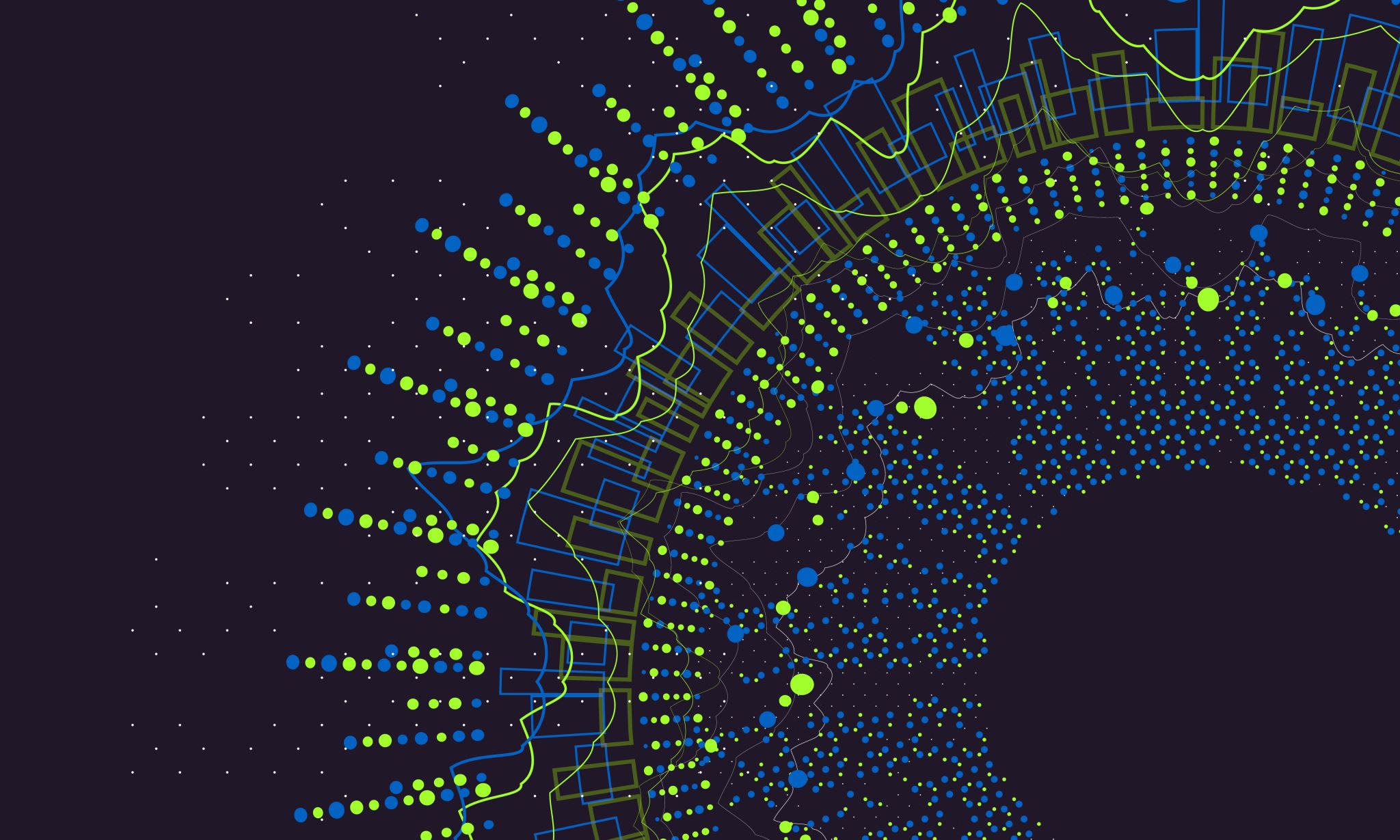 Evaluating Criteria
Default: Because the pupose of youth ministry often isn't clear to people, they usually evaluate it based on the following default criteria:




1. How many people attended?
2. How do you feel about it?
3.Were there any complaints?
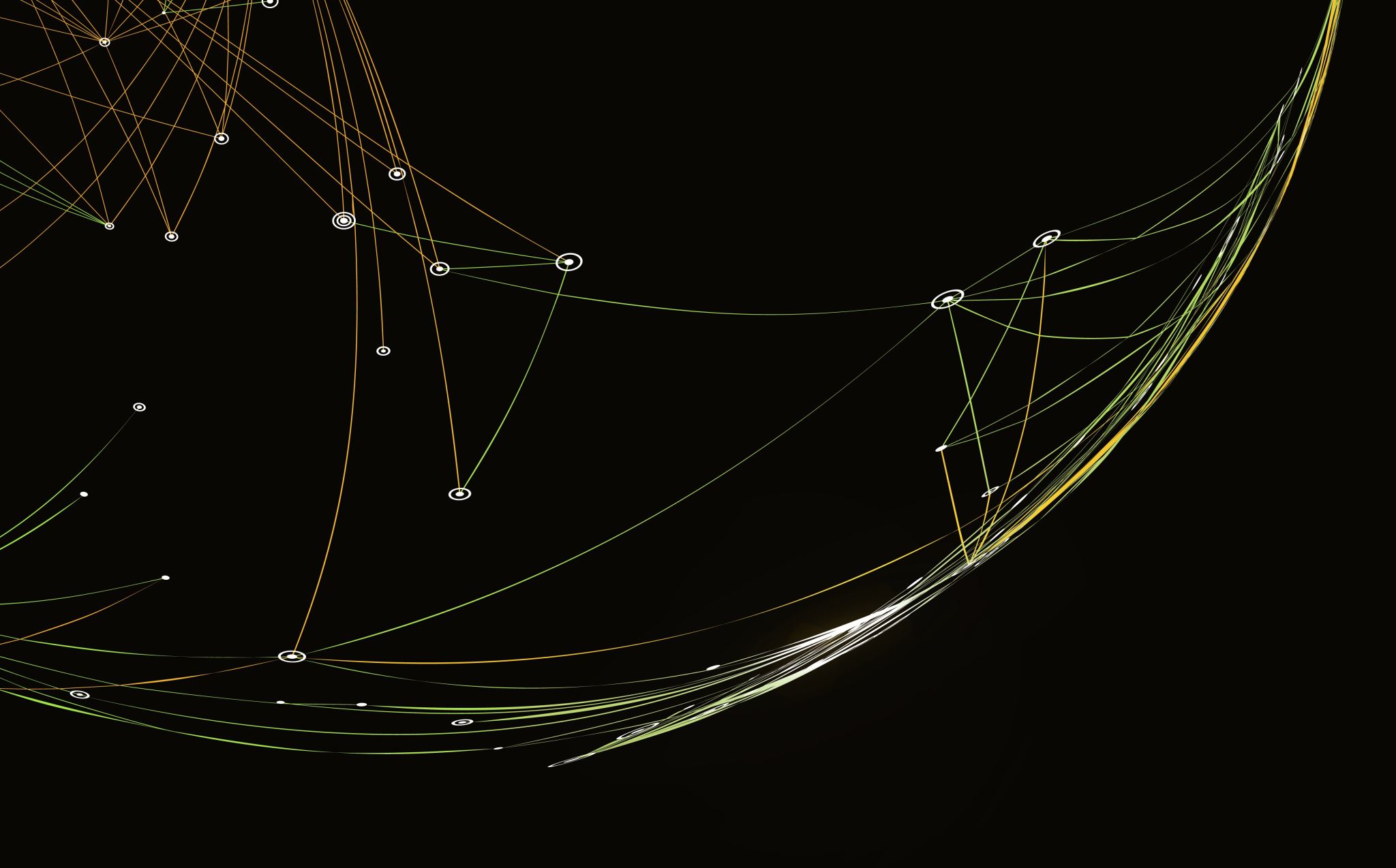 RECOGNITION CRITERIA
Superficial Criteria:
Number in attendance.
Nemes of those who attended.
Names of leaders present.
Amount of money Spent.
Amount of money received.

Significant Criteria: 
What was the purpose of this youth ministry event?
To what extent was the purpose realized?
How many relationships created or developed because of this event?
What spiritual growth did you see?
What leadership development took place?
Did God "show up"?
What is the prayer for the youth group now?

Recognition: The primary youth leader or congregation or the conference youth department should look for opportunities to give recognition to those who lead in youth ministry.
Why?
-Those invested need to know and those not invested can become invested simply by knowing more.

Who?
-Report to the youth, the congregation, the families of the youth, the church leaders, the conference, your community, and local schools with young people in your target group.

When?
-Generally, the sooner the better.

What?
-Report with a brief overview of what the youth group did.
REPORTING
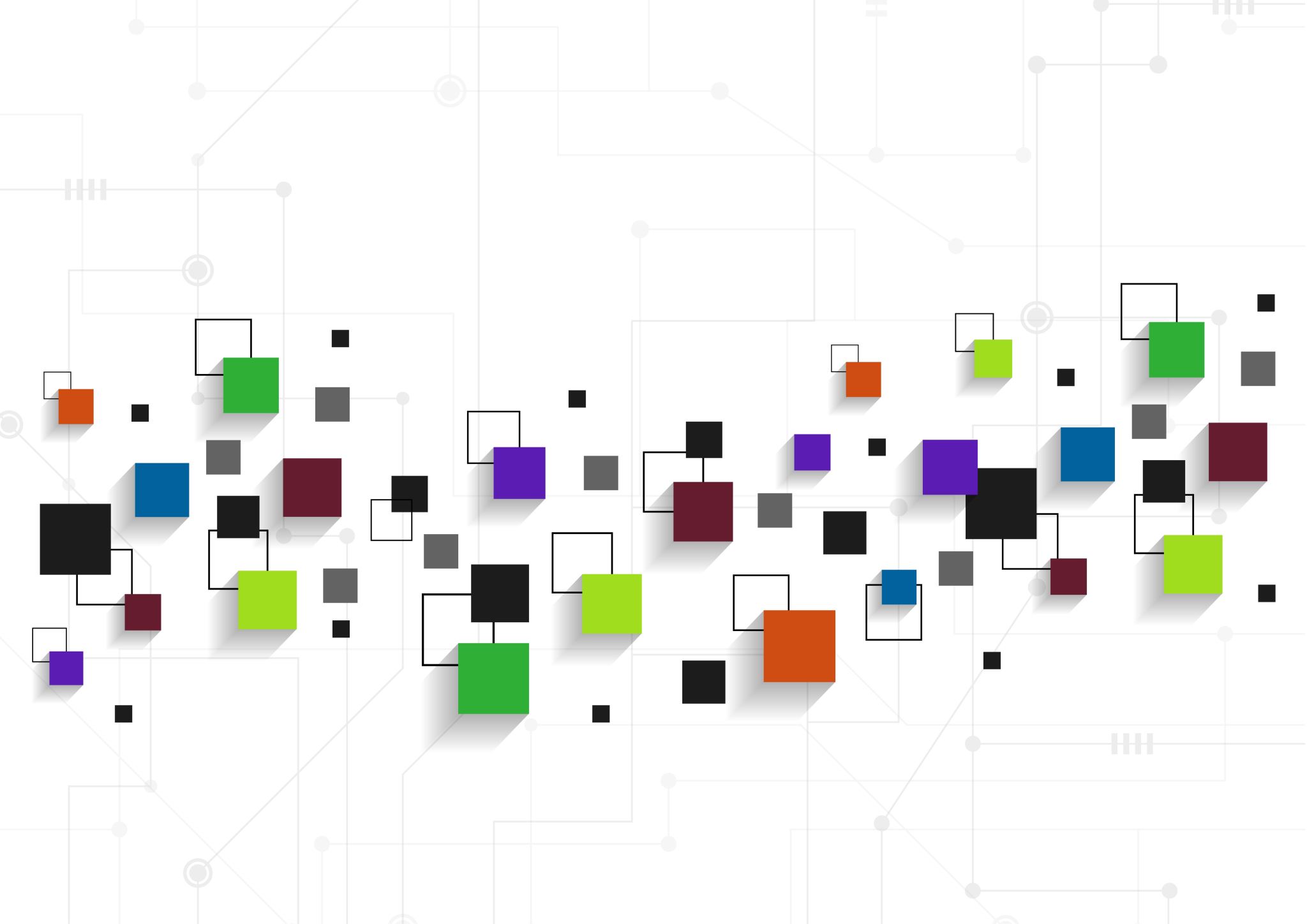 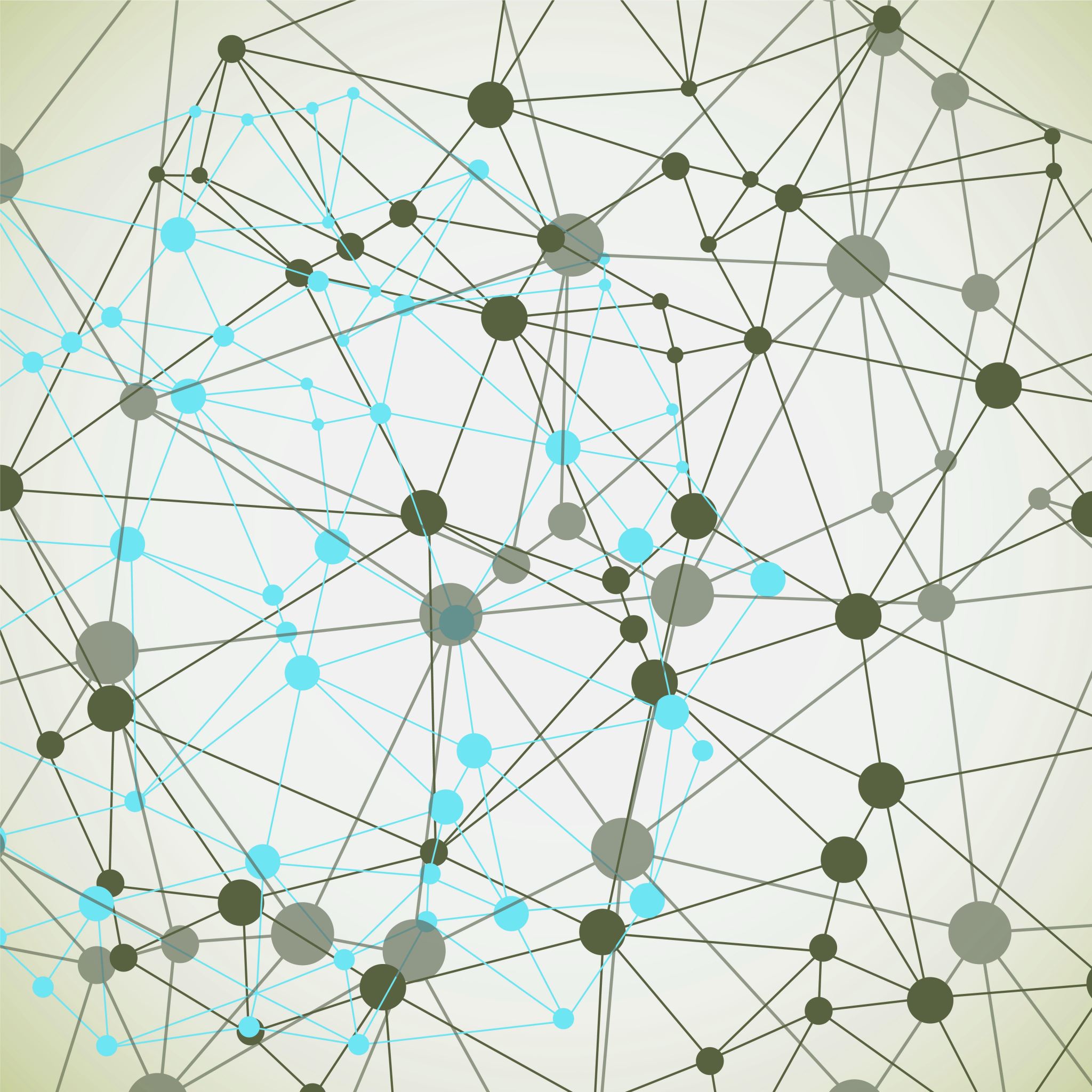 It's vital to have a big picture or overview of your youth ministry, including your overall purpose, philosophy, and goals for the various activities.  But at some point, you have to move from the big picture to the nuts and bolts" of ministry.  It takes work.  It requires planning, adjusting, investing, organizing, announcing, reporting, celebrating, prying, recruiting, evaluating, setting up and cleaning up, coordinating, communicating.PROMISE:"Plans fail for lack of council but with many advisors they succeed." Pov. 15:22